Dragi učenci,
že tretji teden smo doma, da bi se obvarovali pred korona virusom, za katerim zbolevajo ljudje po vsem svetu in v zadnjih tednih tudi pri nas.
Ostanite zdravi. Na naslednji strani sem vam pripravila nekaj zanimivih posnetkov.
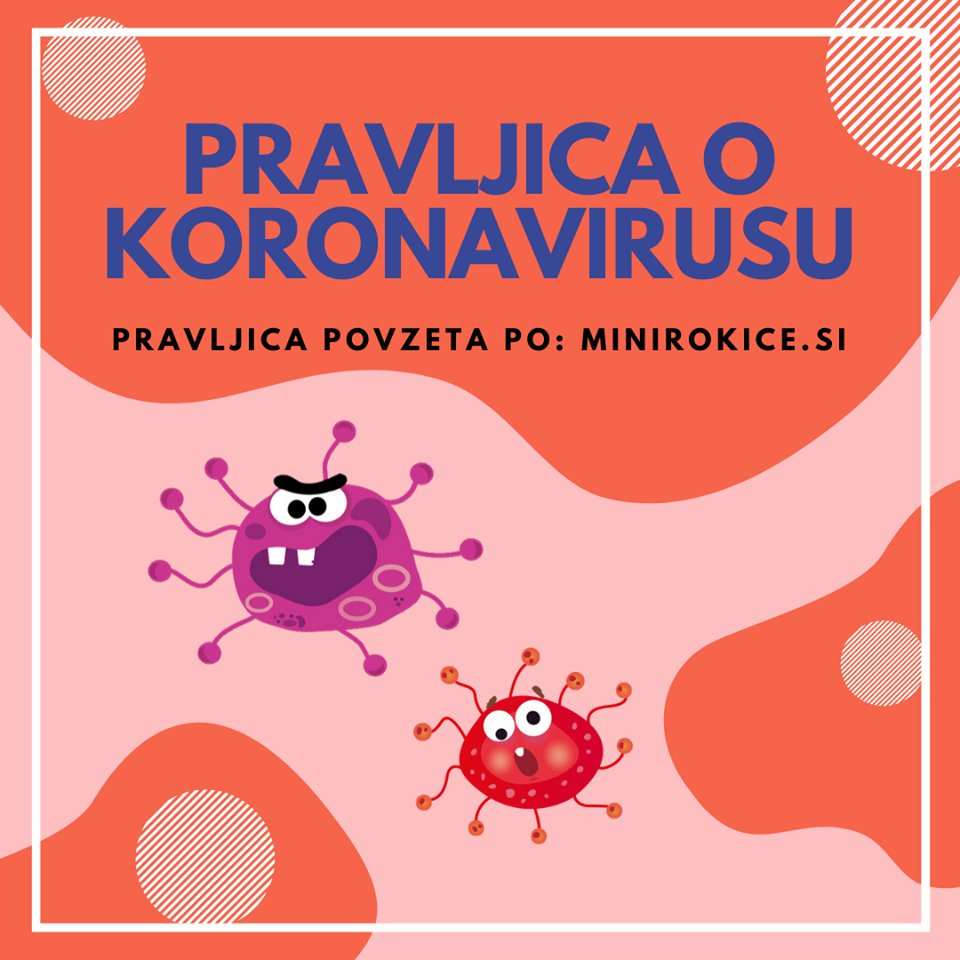 Oglej si jih.

Koronavirus - infodrom
https://www.youtube.com/watch?v=shfx51Y1z8s
https://www.youtube.com/watch?v=R8YVk5DA1sg

samoizolacija
https://www.youtube.com/watch?v=hx7XsqxB1oM

umivanje rok
https://www.youtube.com/watch?v=PoLGQzAJmRk

čiste roke
https://www.youtube.com/watch?v=7JGNsH5uHGY